Silsden Primary SchoolYear 6 SATs Revision Guide
Maths (2022/23)

For full revision workbooks, see White Rose Maths Parent Resources
Column Addition and Subtraction
3,242 + 17,857




Line up the digits using place value knowledge.
Leave an exchanging line (2 hundreds + 8 hundreds = 10 hundreds. Exchange 10 hundreds for 1 thousand).
884,091 – 368,564





Line up the digits using place value knowledge.
You cannot swap numbers round.
Exchange from column to the left if top digit is less than digit below.
Multiplying by multiples of 10
538 x 10
Digits move 1 place to the left



917 x 100
Digits move 2 places to the left
6.07 x 1000
Digits move 3 places to the left



81.24 x 30 = 81.24 x 10 x 3
Short Multiplication
721 x 6
“6 lots of 721”





Leave an exchanging line
12,408 x 9
“9 lots of 12,408”
Long Multiplication
3,464 x 47
3,464 x 40   +   3,364 x 7
Side Calculation:
3,464 x 40
= 3,464 x 10 x 4
Dividing by multiples of 10
650 ÷ 10
Digits move 1 place to the right



39,400 ÷ 100
Digits move 2 places to the right
1,206 ÷ 1000
Digits move 3 places to the right



760 ÷ 40 = 760 ÷ 10 ÷ 4
Short Division
432 ÷ 8
5,420 ÷ 7
Long Division
4,392 ÷ 72
Start with known facts
1 x 72 = 72
2 x 72 = 144 (double)
10 x 72 = 720 (digits 1 place left)
5 x 72 = 360 (half of 10 x)
20 x 72 = 1,440 (10 x 2 x 72)
50 x 72 = 3,600 (10 x 5 x 72)
Working with decimals – add and subtract
56.09 + 1.735
Line up digits using place value knowledge. Use decimal point to help (must line up).
Do not forget decimal point in answer line!
7 – 3.54
Estimate first: 7 – 3 = 4 so answer will be less than 4 (as taking away more than 3).
Working with decimals – multiply and divide
14.57 x 5
“5 lots of 14.57”
5 underneath the furthest right column.
78.75 ÷ 5
Factors and Prime Numbers
Factors of 18:
1 and 18 	(1 x 18 = 18)
2 and 9 	(2 x 9 = 18)
3 and 6	(3 x 6 = 18)
Factors of 25:
1 and 25	(1 x 25 = 25)
5		(5 x 5 = 25)
18 and 25 do not share a common factor (other than 1).
Prime factors are factors that are also prime numbers.
A prime number has exactly two factors – 1 and itself.
2 is the only even prime number.
1 is not a prime number as it has only 1 factor.

Prime numbers up to 20:
2, 3, 5, 7, 11, 13, 17, 19

Prime factors of 24 in red:
Factor pairs:	1 and 24	2 and 12
		3 and 8	4 and 6
Common Multiples
A multiple of a number is any number that appears in its times table.
Multiples of 4:
4, 8, 12, 16, 20, 24, 28, 32, 36, 40, 44, 48, 52, 56 etc.
Multiples of 7:
7, 14, 21, 28, 35, 42, 49, 56, 63, 70, 77, 84, 91, 98 etc.
A common multiple is a multiple that is shared by two or more numbers. 
E.g. the first two common multiples of 4 and 7 are 28 and 56.
The lowest common multiple of 4 and 7 is 28.
Square and Cube Numbers
A square number is the product (result) of multiplying a number by itself.

32 = 3 x 3 = 9
82 = 8 x 8 = 64
102 = 10 x 10 = 100
A cube number is the product (result) of multiplying a number by itself and itself again.

53 = 5 x 5 x 5 = 125
63 = 6 x 6 x 6 = 216
93 = 9 x 9 x 9 = 729
BIDMAS (order of operations)
Brackets
Indices (squares and cubes)
Division		
Multiplication
Addition
Subtraction

92 – 36 ÷ 9		= indices, then division, then subtraction
			= 81 – 36 ÷ 9	= 81 – 4	= 77
Fractions - language
Improper Fractions and Mixed Numbers
Improper fractions have a numerator higher than the denominator.
Mixed numbers are made up of an integer (whole number) and a fraction.
=
Fractions with the same denominator
8/10 – 3/10 = 5/10

Simplifies to 1/2
3/9 + 4/9 = 7/9
Fractions with the different denominator
In order to add, subtract, compare or order fractions, you must have a COMMON DENOMINATOR

4/7 + 5/6
Step 1: Find equivalent fractions using a common denominator
	4/7 = 24/42 (multiply both numerator and denominator by 6)
	5/6 = 35/42 (multiply both numerator and denominator by 7)
24/42 + 35/42 = 59/42
Convert to mixed number: 59/42 = 1   17/42
Multiplying Fractions
3/13 x 4 (“4 lots of 3/13”)




Top tip: Multiply the numerator only by the integer. 
E.g. 7/12 x 3 	= 21/12 	= 1   9/12
Multiply fractions by fractions: Multiply numerator and denominator
E.g. 1/4 x 1/2 = 1/8 		2/3 x 1/7 = 2/21
= 12/13
Dividing Fractions
3/4 ÷ 5
“3/4 divided into 5 equal parts”
So you have something less than a whole (3/4) and you are dividing that into even smaller parts.
3/4 ÷ 5 = 3/20
Top tip: Multiply the denominator only by the divisor.
E.g. 4/9 ÷ 3 	= 4/27
E.g. 2/17 ÷ 4	= 2/68	= simplifies to 1/34
Percentages
Per cent means out of 100
73/100 = 73 out of 100 = 73%
16/25 = 64/100 (equivalent fraction) = 64%
Finding a percentage of an amount
Find 10% by dividing the amount by 10 	(10% of 70 = 7)
Find 1% by dividing the amount by 100 	(1% of 365 = 3.65)
Use known facts to find any percentage	(37% = 30% + 7%)
	37% of 180 -->  	10% = 18 so 30% = 18 x 3 = 54
				1% = 1.8 so 7% = 1.8 x 7 = 12.6
= 54 + 12.6 
= 66.6
Fraction-Decimal-Percentage Equivalence
Algebra
a + b = 16
What is b if a = 7?
Substitute in the value of a:
7 + b = 16
So b must = 9

13 + 4h = 25
What is h?
13 + (4 x h) = 25		4 x h = 12		h = 3
Ratio and Scale
There are 6 lemons for every 2 limes.
There is a ratio of 6 lemons to 2 limes, expressed as 6:2
	How many lemons would there be if there were 8 limes?
	6:2 = 12:4 = 18:6 = 24:8		There would be 24 lemons

A model car is built using a scale of 1:10
If the length of the model car is 30 cm, how long is the actual car?
	Scale of 1:10 = 30:300	The actual car is 300cm long (=3m)
Perimeter
The distance around the outside of a shape.
Perimeter of a rectangle 	= 2 (length + width)
					= 2 (L + W)
Perimeter 	= 2 (8 + 6)
		= 2 x 14
		= 28cm
8cm
6cm
Area
The space covered by a 2-dimensional (2D) shape
Area is measure in square units (mm2, cm2, m2)
Area of a rectangle = length x width (L x W)
Area = 5 x 3 = 15cm2

Area of a triangle = base x perpendicular height		      = 24 ÷ 2 = 12m2
					2
Area of a parallelogram = base x height				= 14mm2
5cm
3cm
6m
4m
2mm
7mm
Volume
The space taken up by a 3-dimensional (3D) shape
Volume is measure in cube units (mm3, cm3, m3)

Volume of a cuboid 	= length x width x height
				= L x W x H
				= 12 x 5 x 7
				= 60 x 7
				= 420cm3
7cm
5cm
12cm
Converting Units of Measurement (length)
10 mm = 1 cm
100 cm = 1 m
1,000 m = 1 km

3,600m = 3.6km (÷ 1,000)

5.6cm = 56mm (x 10)
5 miles = 8 kilometres (approx.)
   (5:8 ratio)

Using this…
2.5 miles = 4 km
20 miles = 40 km
800 km = 500 miles

Other imperial units:
inches, feet, yards
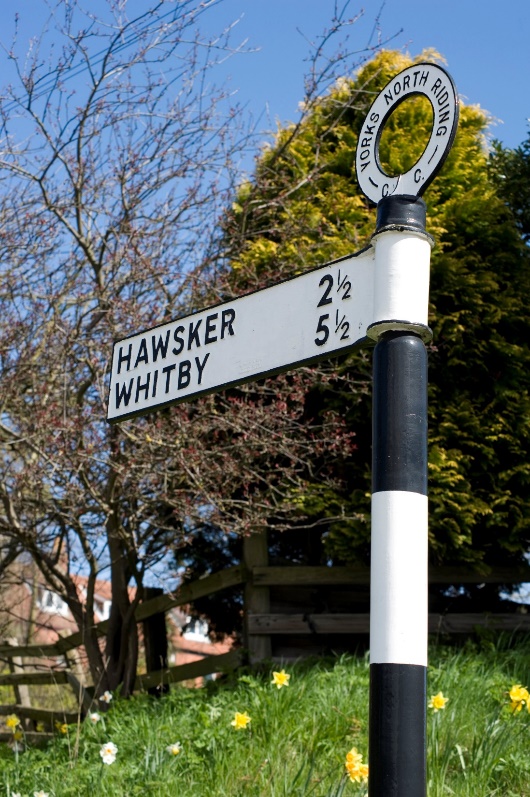 Converting Units of Measurement (mass and capacity)
Mass
1,000g = 1 kg
1,000kg = 1 (metric) tonne

7kg = 7,000g (x 1,000)
2,300 kg = 2.3 tonnes (÷ 1,000)

Other imperial measures:
ounces, pounds, stones
Capacity
1,000ml = 1 litre 

3.75 l = 3,750 ml (x 1,000)
6,350 ml = 6.35 l (÷ 1,000)

Other imperial measures:
pints, gallons
Time
60 seconds in a minute
60 minutes in an hour
24 hours in a day
7 days in a week
52 weeks (approx.) in a year
365 days in a year
366 days in a leap year (every 4 years)
Thirty days has September,April, June, and November,All the rest have thirty-one,Save February at twenty-eight,But leap year, coming once in four,February then has one day more.
Do not use a column method to add and subtract time (not base 10!)
Money
100 pence in £1
Money should always be expressed with 2 decimal places.
	£1.50 not £1.5
Tina buys a cake for £4.59 and a tub of ice cream for £2.99. How much change does she get from £10?
Step 1: £4.59 + £2.99 = £7.58
Angles
An angle is the amount of turn between two straight lines that meet at a common point.
Angles are measured in degrees (o), using a protractor.
Acute angles --> below 90o
Right angle --> exactly 90o (1/4 turn)
Obtuse angle --> above 90o and below 180o
Straight line --> exactly 180o (1/2 turn)
Reflex angle --> above 180o and below 360o (270o = 3/4 turn)
Circle --> 360o (full turn)
Properties of Shape (2-dimensional)
A polygon is a 2-dimensional (2D) closed shape with 3 or more straight sides.
Regular = all sides and angles are equal.
Irregular = not all the sides and angles are equal.
Quadrilateral = a polygon with 4-straight sides
parallelogram
trapezium
isosceles triangle
(2-sides and angles equal)
equilateral triangle (all sides and angles equal)
pentagon
right-angled triangle
hexagon
octagon
Properties of Shape (3-dimensional)
3-dimensional (3D) shapes have faces, edges and vertices.

				A cuboid has 6 faces, 12 edges and 8 vertices

A net is a 2D representation of a 3D shape.
edge
face
vertex (plural = vertices)
cube
(equal faces)
cuboid
cylinder
cube
(equal faces)
(triangular)
prism
Geometry – Position and Direction
The position of a shape can be described using co-ordinates (x,y).
The x co-ordinate always comes first.

A translation is a movement of a shape without flipping or rotating it.
     e.g. A ---> B (5 right, 2 down)

A shape can also be reflected in a mirror line.
     e.g. J ---> K (reflected in mirror line)
y
A (3,1)
x
A
B
K
J